Incorporating Video Into Your Worship Service
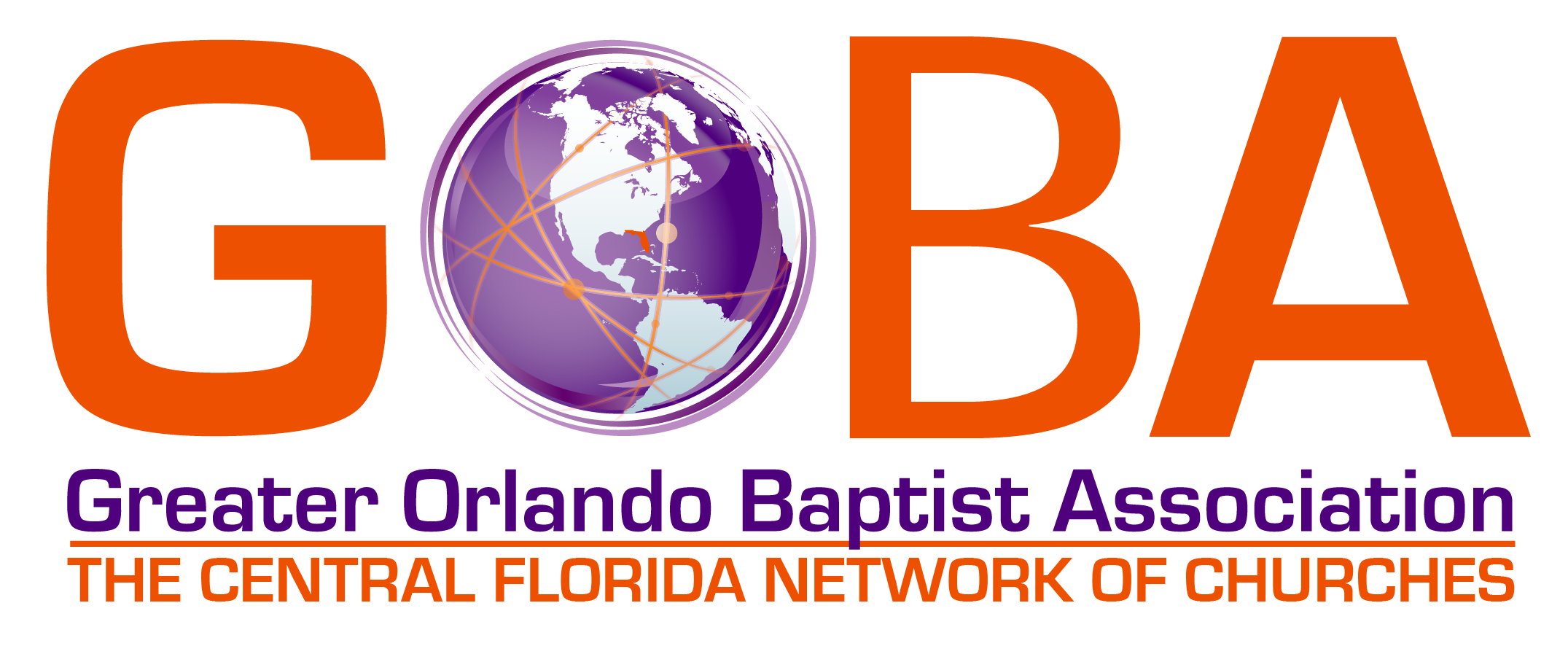 By
Dr. Tom Cheyney
Greater Orlando Baptist Association
tcheyney@goba.org
Incorporating Video Into Your Worship Service
Many preachers and church planters are experimenting on ways to include video into their worship format.
It has become a viable tool in communicating the message to today’s electronic generation.
We are living in the MTV-generation  and using video is not only helpful, in some cases it is expected!
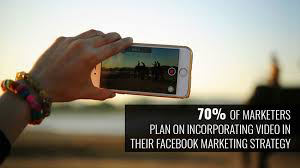 Incorporating Video Into Your Worship Service
Do not become a church that falls behind just because you as the pastor refuse to incorporate video into your services.
Especially when it is so easy if you develop a team of people to assist you in this area!
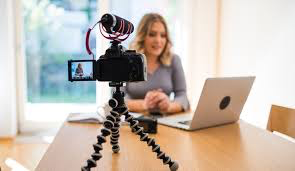 Incorporating Video Into Your Worship Service
A few questions:
Do you desire to keep your messages on the cutting edge?
Are you afraid of using video in your worship?
Do you think it will take up too much of your time to find adequate clips for sermon illustration?
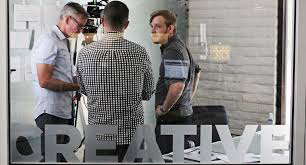 Incorporating Video Into Your Worship Service
These are all viable questions!
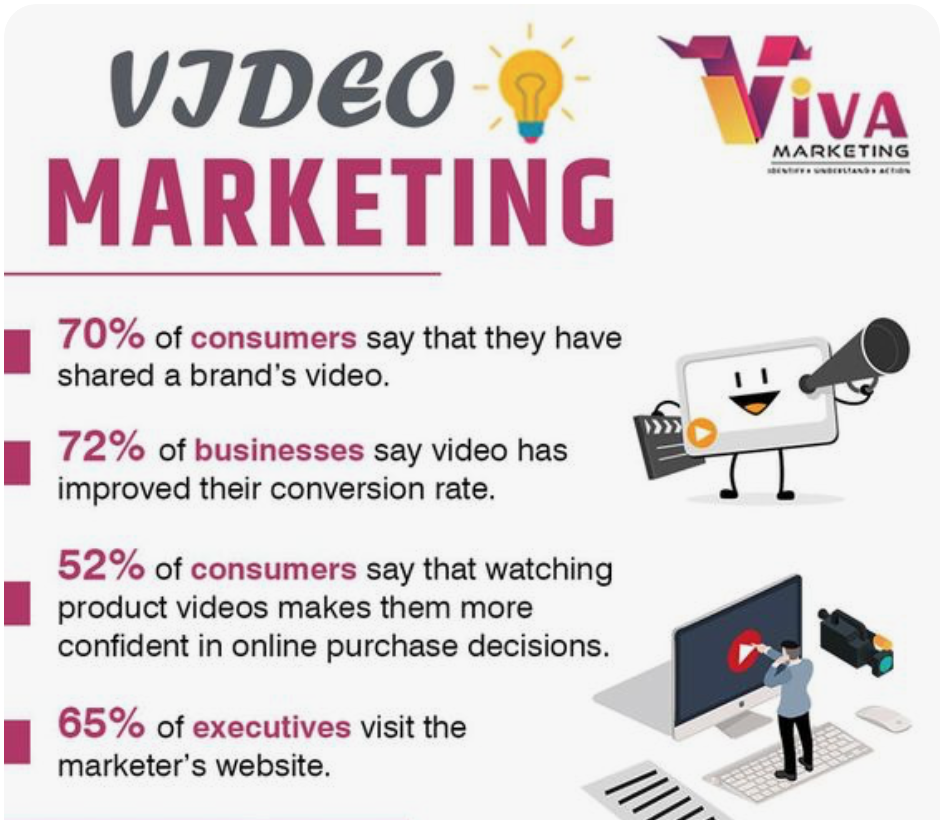 Incorporating Video Into Your Worship Service
Today, the average person in America spends over 110 hours a year watching TV or using the internet for entertainment.
We are a visual society that has grown up substituting the tube for a baby-sitter.
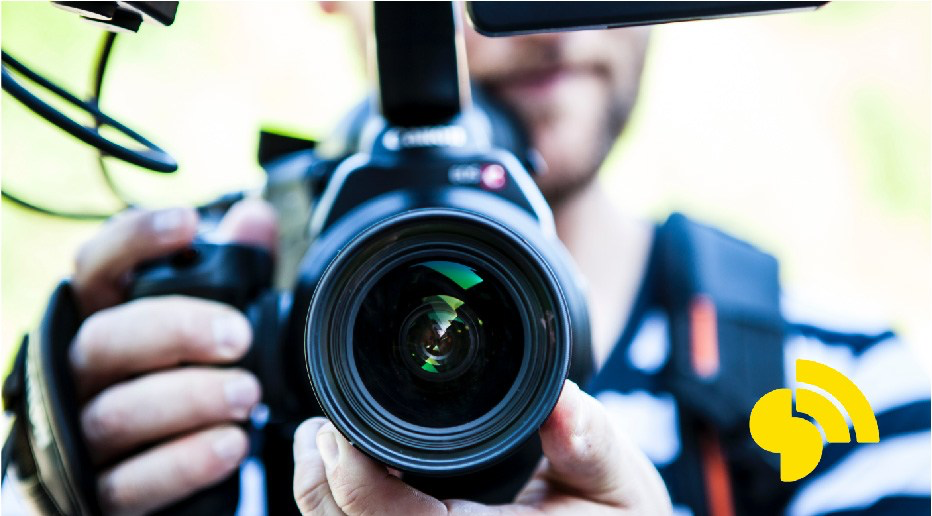 Incorporating Video Into Your Worship Service
Video and TV make us comfortable and make us laugh!
We are a visual media today.
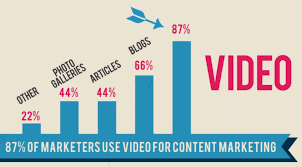 The Traditional Worship Service Format
Most traditional services are designed around a totally auditory service.
One sense is used and regardless of the effectiveness of the communicator it can eventually become dull and routine.
Today's audiences long for more.
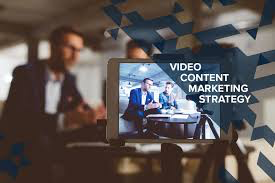 The Traditional Worship Service Format
Most traditional services, who focus on just auditory formats, are still using a model that is over 100 years old.
These services focus on: singing, hearing, spoken testimony, spoken message, and spoken prayers.
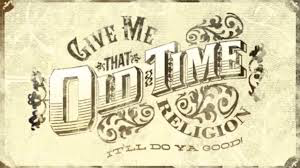 The Traditional Worship Service Format
As a kid, I was told to stop fidgeting or pestering my twin brother!  Yet, it was the longest hour of my week.
Today my daughter loves to go to worship because it is so visual and participatory.
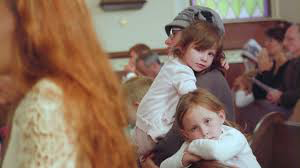 Post Modern Worship Services Are Incorporating Video Into the Mix!
With the visual generation leading the way in North America, it stands to reason that the worship they prefer has a degree of visual components in it.
When video is used appropriately, it can have a valuable effect on those viewing the material.
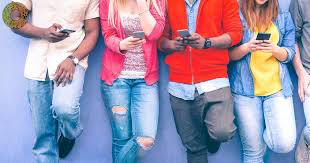 Post Modern Worship Services Are Incorporating Video Into the Mix!
With the visual generation of hymns and choruses on the screen, it has a way of drawing every one together.
When a symbolic picture flashes on the screen while you are partaking of the Lord’s Supper, there is a visual effect that draws you into the experience.
Candles in a Christmas Eve service is an example of the visual in worship.
Post Modern Worship Services Are Incorporating Video Into the Mix!
Today, even Scripture appears on screen as the audience is asked to read it together.  Another visual experience. 
These visual experiences all draw the visually oriented believer closer to God during worship.
The result: everyone seems to be paying closer attention to what is happening in the worship experience.
Incorporating Video Into Your Worship Service
So what kind of stuff do you need?
Entry Level Technology – 
A visual projector
A laptop computer with presentation software & DVD
A link to the internet
An audio feed to your sound system

As you begin with these tools, you will find you can implement choruses, sermon outlines, scripture, and basic DVD videos well.
Incorporating Video Into Your Worship Service
So what kind of stuff do you need?
The “Let’s Upgrade” Level Technology –
Add another visual projector
Purchase a video camera for clips
Do your announcements in a live or pre-recorded feed.  Play them during pre-service times in the building and worship center.
Add video monitors to the platform area

Just a few additions will begin to add visual sophistication to your worship style.
Incorporating Video Into Your Worship Service
So what kind of stuff do you need?
“I need more power Scotty!” 
Technology Level –
Add intercom to the mix, but that might be over-the-top
Add video feeds to the vestibule and overflow rooms
Go live with “Man in the Parking Lot” interviews
Begin duplicating your messages for immediate sells
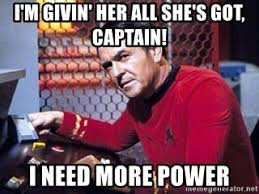 Incorporating Video Into Your Worship Service
So what kind of stuff do you need?
The Geek Squad Comes to Church Technology Level –
OK, perhaps a little over-the-top, but you could add live service web casting.
You could purchase additional cameras and shot /edit your own video packages of the service.
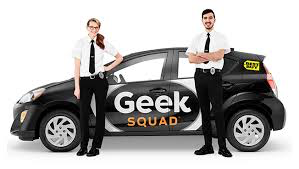 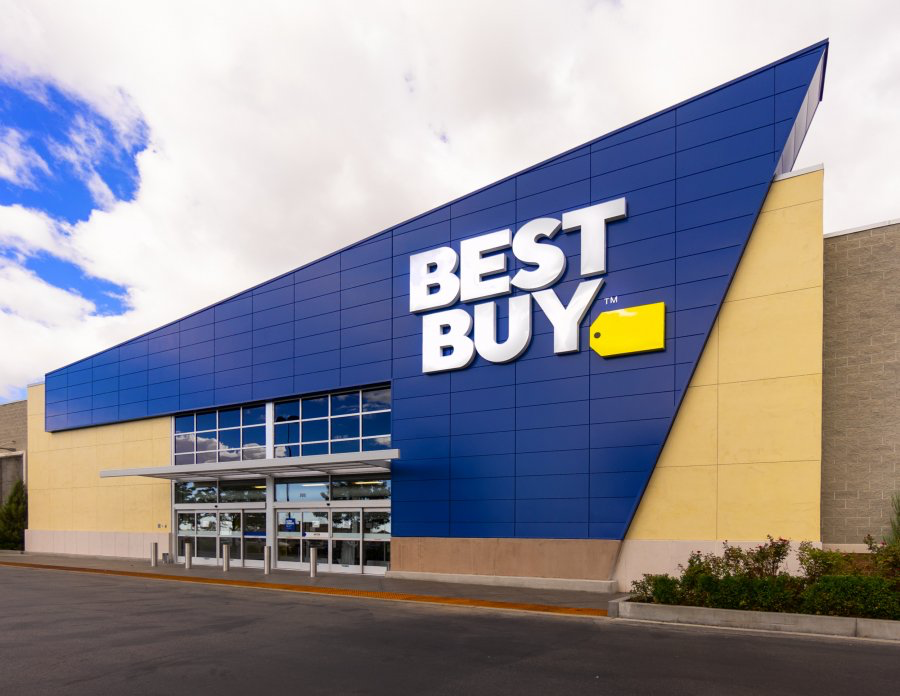 Take Me…Take Me to Best Buy Now!
Though you could find some items you need for worship in such a store, careful planning before you rush out and buy is essential.
Make a list of what you need and what you can afford.  Remember it is better to buy one piece at a time and slowly add to your capability than to throw down large sums on stuff you might not us later.
Incorporating Video Into Your Worship Service
I wanted a portable TV camera for my television program so bad once that I pushed it ahead of what we really needed, only to discover it was a wasted piece of equipment except on mission trips!
Go slowly and carefully
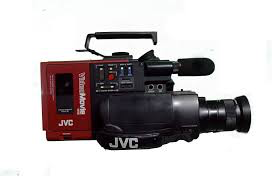 Incorporating Video Into Your Worship Service
Here are some items to consider:
Projector screens
Visual projectors
PC’s or laptops
Media software
DVD players & duplicators
Internet connection
Cameras
Incorporating Video Into Your Worship Service
What to visually show during worship:
Pre-worship music video
Worship songs
Recorded announcements
Sermon outline & Scriptures
Worship video or video illustration
Symbolic visuals
Humor visuals
Skits that make a point
Incorporating Video Into Your Worship Service
Video works with today’s generations, so start using it or be left behind.  
Video is very effective in the right place, at the right time.
Develop a creative team to help you.
Constantly think about meaningful ways to use technology.
Incorporating Video Into Your Worship Service
Make sure this technology reinforces the message and does not take away from the message!
All of this “geeked-out gizmo stuff” is to support the message and not take the place of the message. 
It should help move the message along and get people thinking more about God than anything else.
Incorporating Video Into Your Worship Service
Things to do:
Find  a tech expert and develop a plan
Go to the internet and shop around
Buy a projector that is high lumens
 Get a PC (MacBook Better)
Buy a 100 + VGA or DVI cable for your PC
Learn how to use your presentation software
Incorporating Video Into Your Worship Service
Things to do:
Start with a single visual addition to your format.
Slowly add new elements as you master the previous ones.
Try a pre-worship praise video.
Put your messages outlines on screen.
Try a video clip to make a point.
Keep getting better!
Go “Down Town!”It’s going going gone!
Once you have perfected your visual presentation and your worship services are much stronger and more effective, you might want to aim for the fence!
Try web casting every Sunday and throughout the week!
Go “Down Town!”It’s going going gone!
Learn from experts how to take your service and send it to the web stream. Learn how to upload your worship to the web. 
The result is that you and your church will be sending the message of Jesus out into all the world!
Incorporating Video Into Your Worship Service
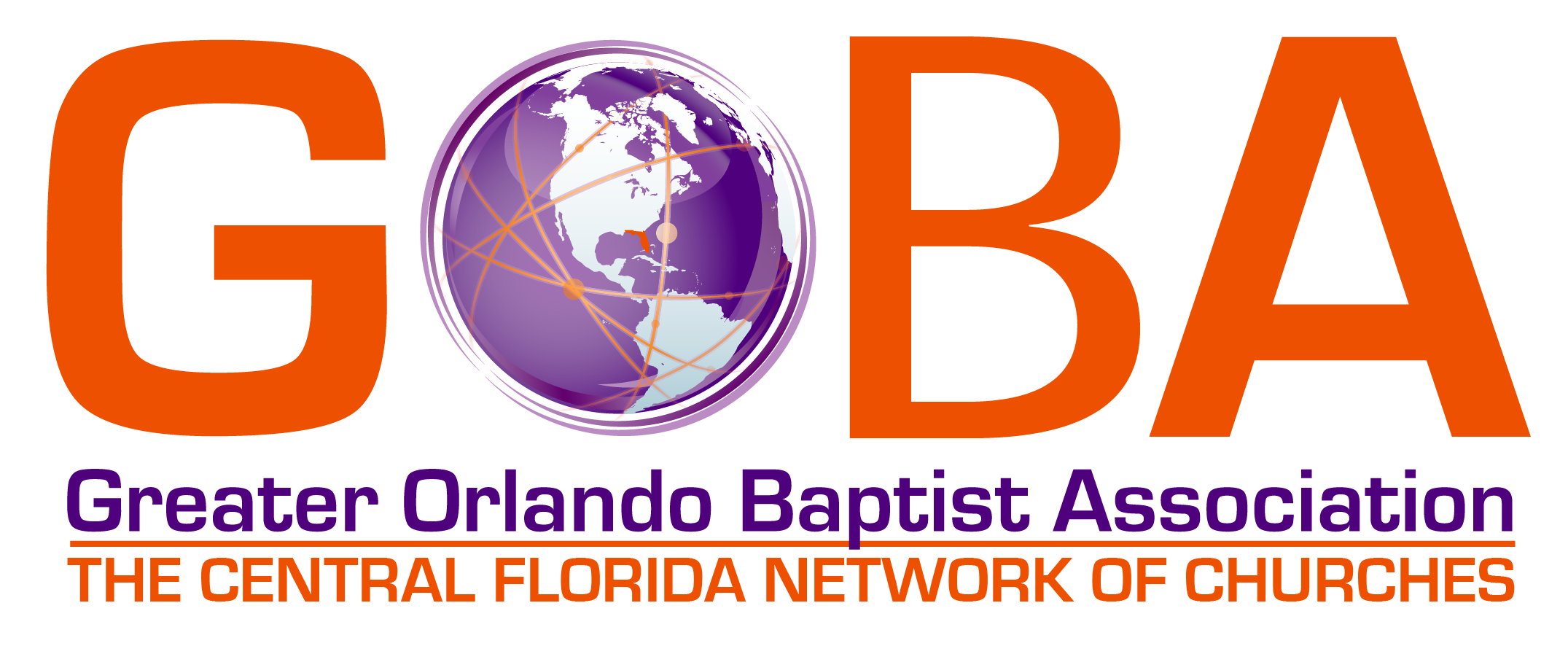 By
Dr. Tom Cheyney
Greater Orlando Baptist Association
tcheyney@goba.org